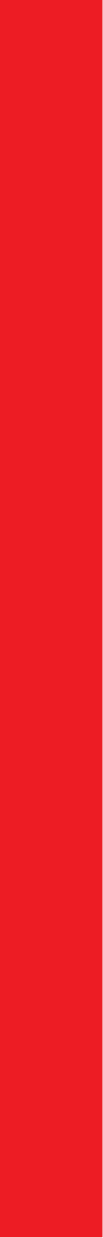 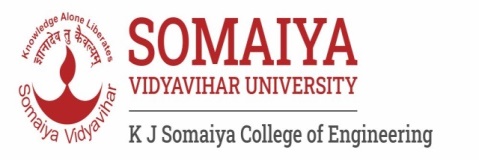 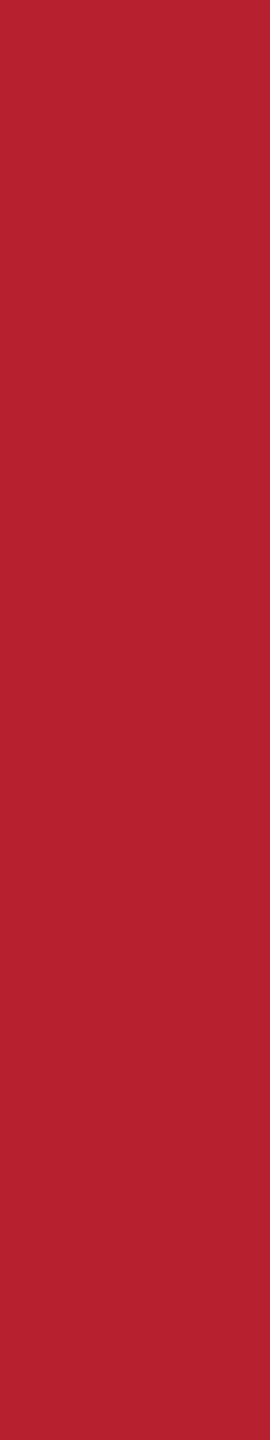 Honours in Cyber Security & ForensicsApplied Cryptography
Ms. Swati Mali
B-215
swatimali@gmail.com
Assistant Professor,  Department of Computer Engineering 
K. J. Somaiya College of Engineering
Somaiya Vidyavihar University
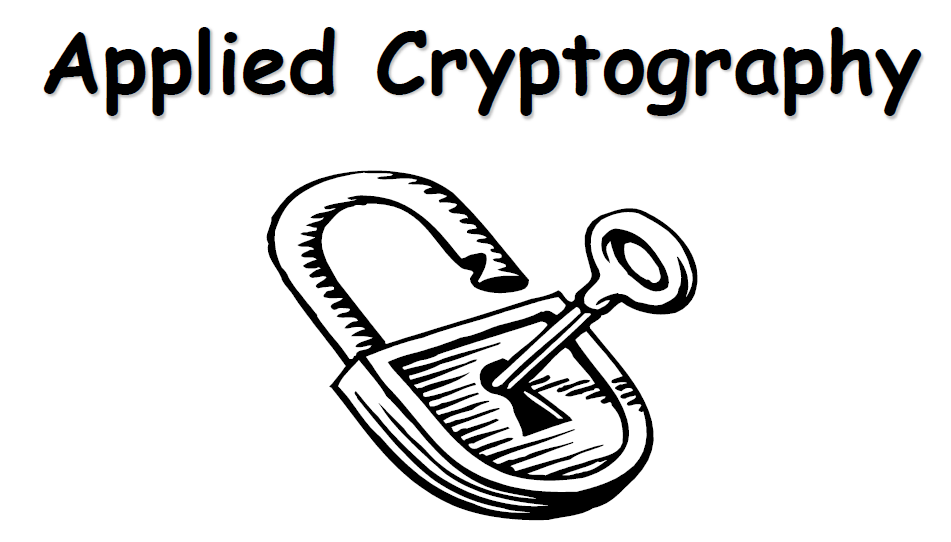 What is this course about?
Objectives
Security needs / threats
Security Goals
Cryptography
What we will cover?
–Vulnerabilities, threats, security Goals, and methods of defense
–Cryptography
–Symmetric
–Asymmetric
–Message authentication and digital signature
–Advances in Cryptography
Vulnerability, Threat and Control
A vulnerability is a weakness in the security system, in procedure, design, or implementation that might be exploited to cause loss or harm 
A threat to a computer system is a set of circumstances that has the potential to cause loss or harm 
Control is an action, device, procedure, or technique that removes or reduces a vulnerability 
A threat is blocked by control of a vulnerability
Threats, Controls, and Vulnerabilities
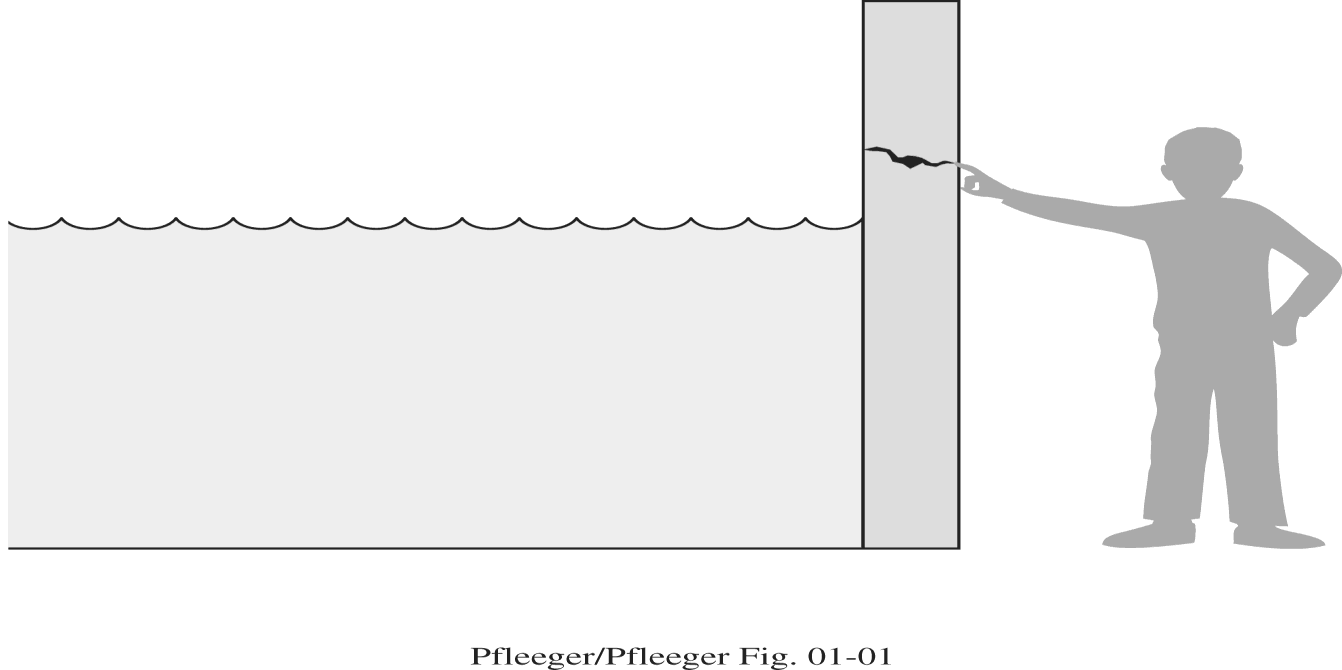 Attacks, Services and Mechanisms
Security Attack: Any action that compromises the security of information.
Security Mechanism: A mechanism that is designed to detect, prevent, or recover from a security attack.
Security Service: A service that enhances the security of data processing systems and information transfers. A security service makes use of one or more security mechanisms.
Books
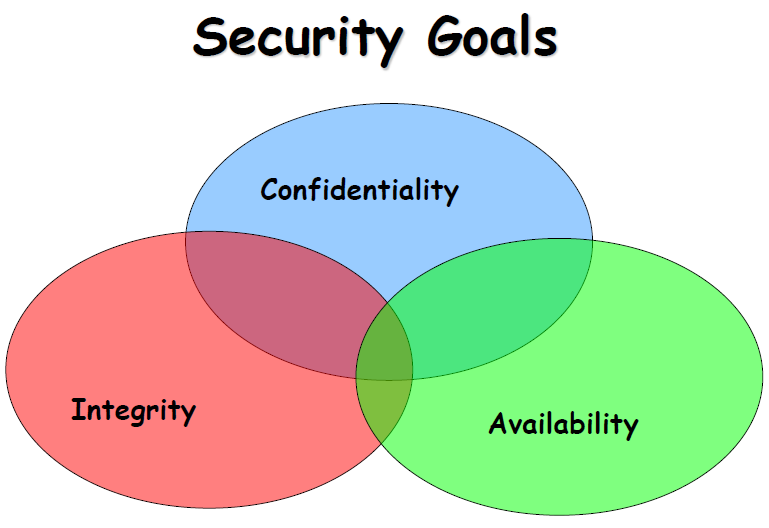 Relationship Between Confidentiality, Integrity, and Availability
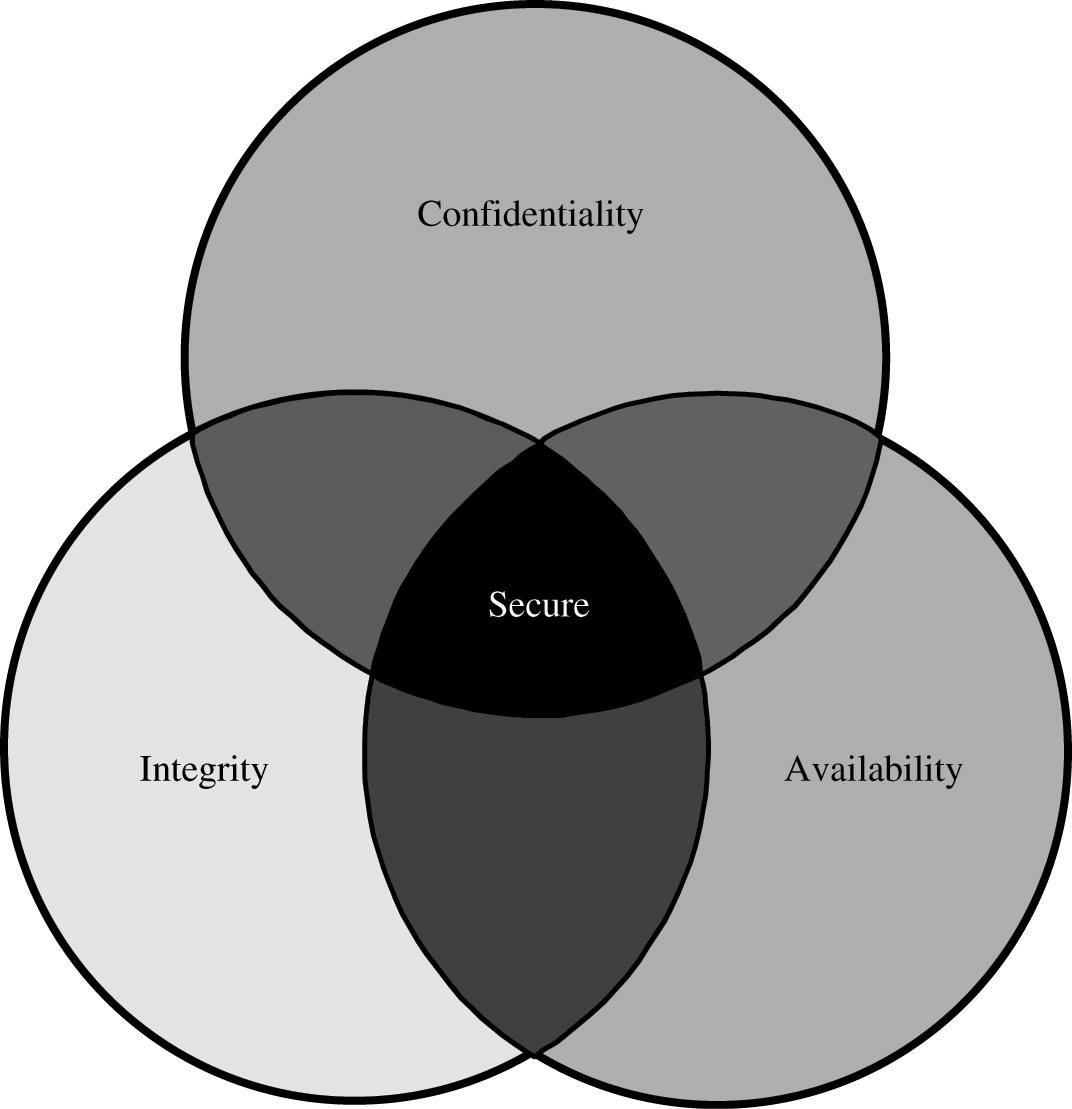 Confidentiality
It ensures that computer-related assets are accessed only by authorized parties 
Access means reading, viewing, printing, or simply knowing that a particular asset exists 
It is sometimes also called secrecy or privacy
Integrity
It means that assets can be modified only by authorized parties only in authorized ways. 
The integrity of an item is preserved if it is: 
Precise, accurate, unmodified, modified only in acceptable ways, modified by authorized people, modified by authorized processes, consistent, meaningful and usable.
Availability
It applies to both data and data processing 
A data item, service or system is available if 
There is a timely response to our request 
Fair to all i.e. some requesters are not favored over others 
Fault tolerant 
There is controlled concurrency, deadlock management, and exclusive access as required
Security Attacks
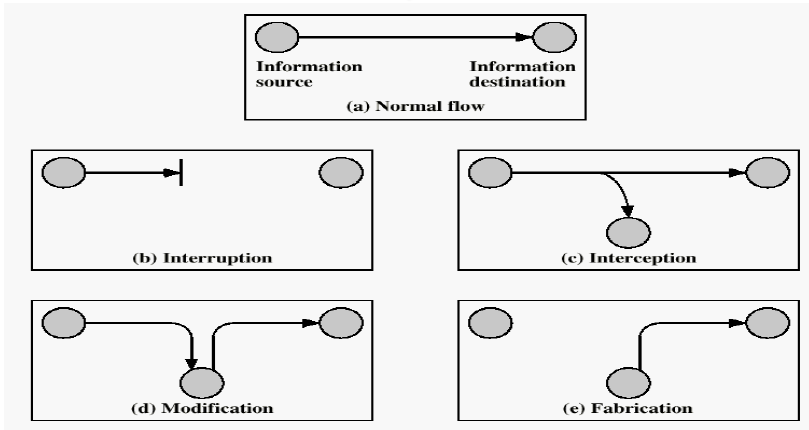 Security Attacks
Interruption: This is an attack on availability 
Interception: This is an attack on confidentiality 
Modification: This is an attack on integrity 
Fabrication: This is an attack on authenticity
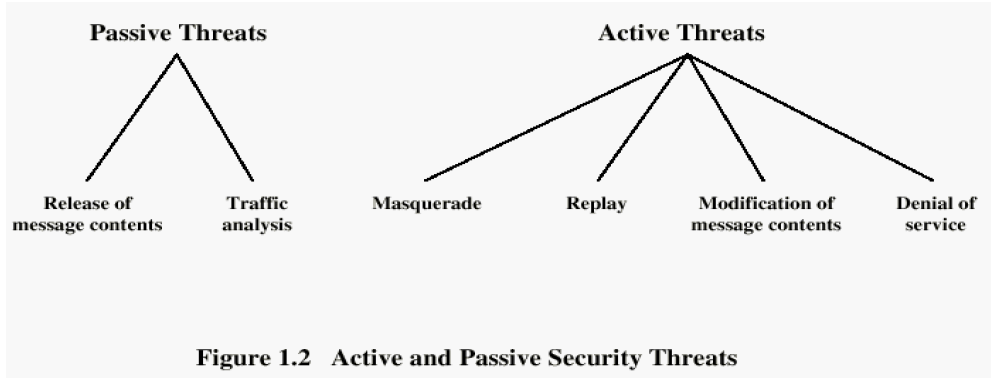 Method, Opportunity and Motive
Method : the skills, knowledge, tools and other things with which to be able to pull off the attack 
Opportunity : the time and access to accomplish the attack 
Motive : a reason to want to perform this attack against this system 
DENY ANY OF THESE THREE THINGS AND 
ATTACKS WILL NOT OCCUR
Attacks
Cryptanalytic Attacks 
Exploit mathematical weakness of cryptographic algorithm 
Non-cryptanalytic Attacks 
Threats to goal of security
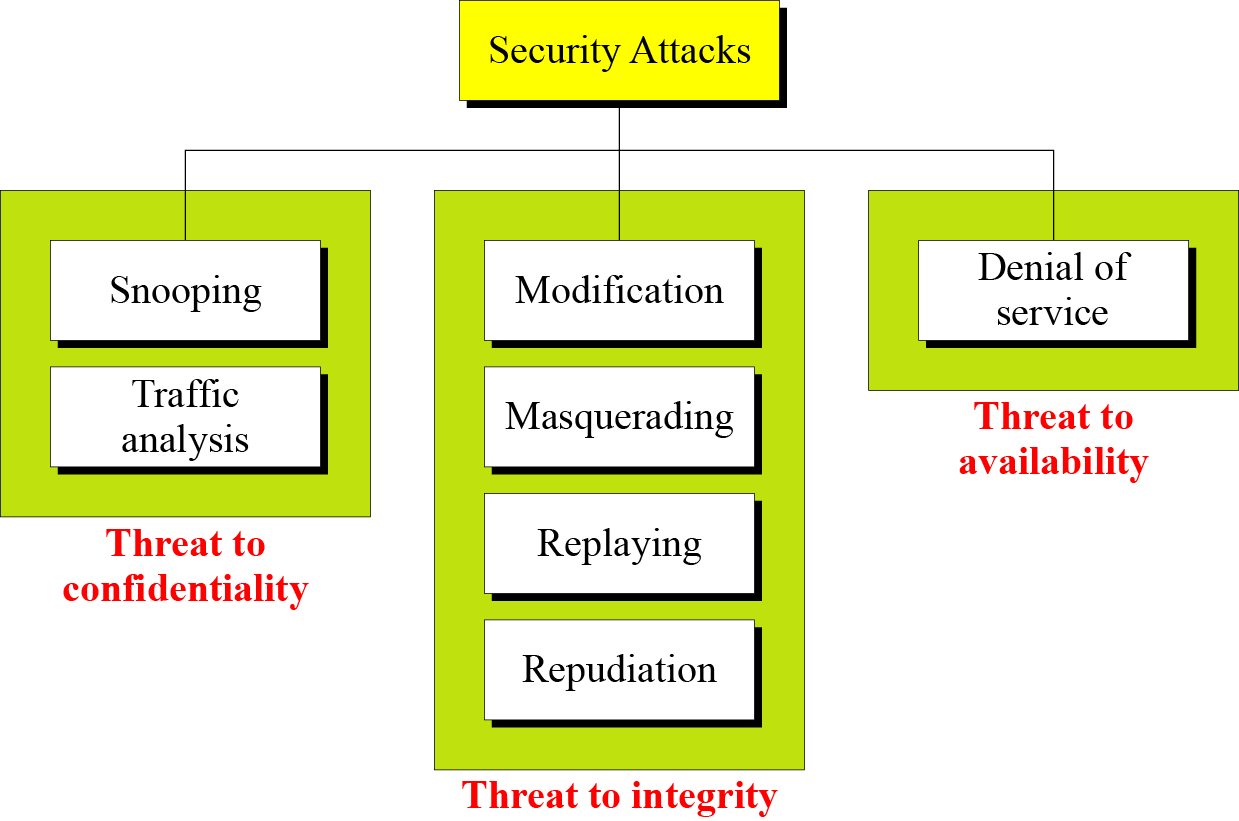 Security Services
Confidentiality (privacy) 
Authentication (who created or sent the data) 
Integrity (has not been altered) 
Non-repudiation (the order is final) 
Access control (prevent misuse of resources) 
Availability (permanence, non-erasure) 
 Denial of Service Attacks 
 Virus that deletes files
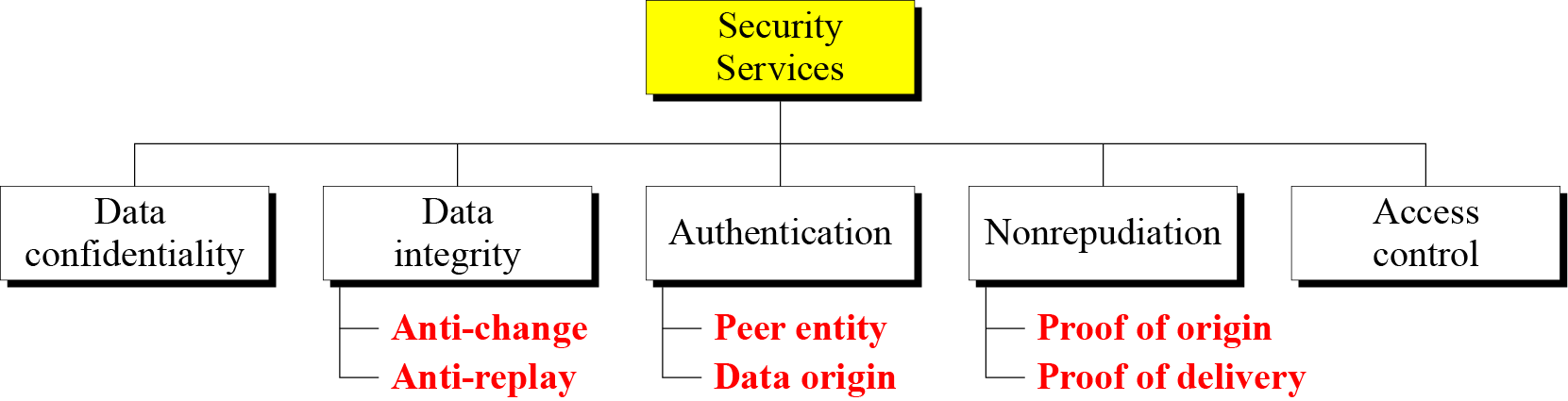 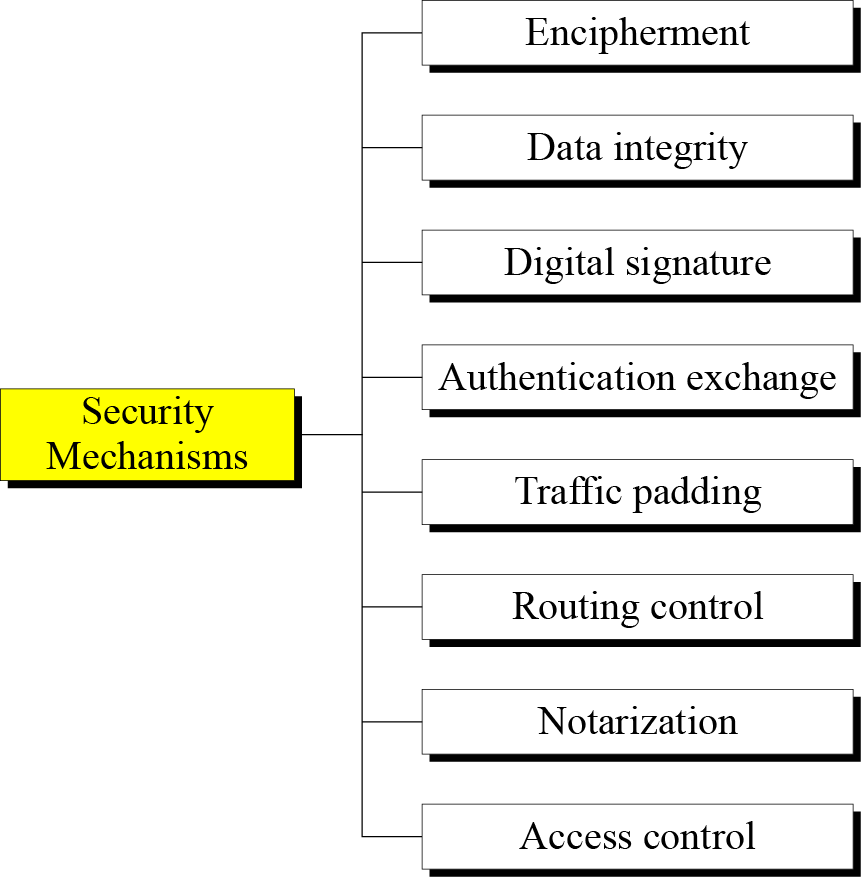 Vulnerabilities
Hardware vulnerabilities 
Software vulnerabilities 
Software deletion 
Software modification 
Viruses etc. 
Software theft 
Unauthorized copying etc. 
Data vulnerabilities
Data Security
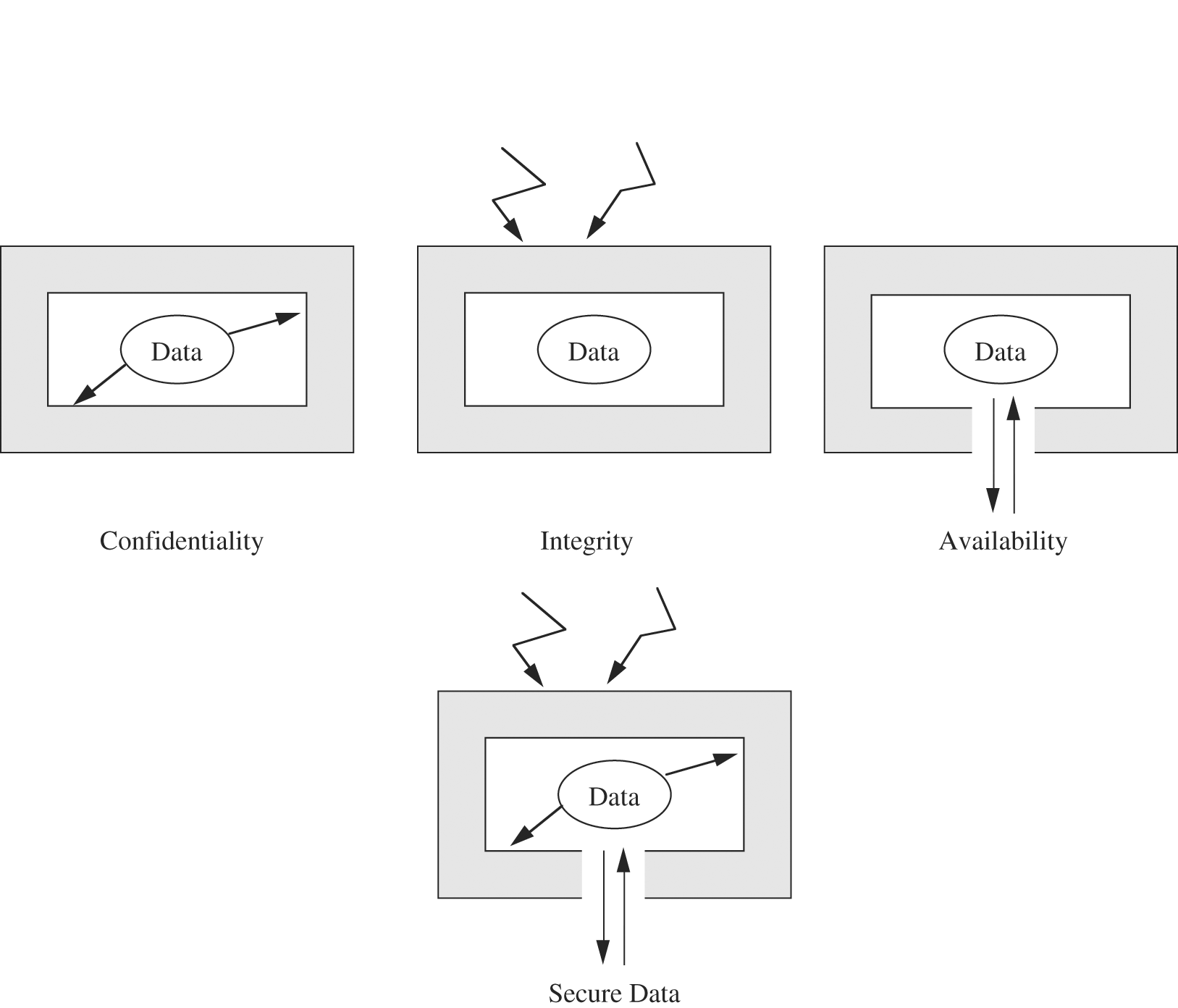 Computing system vulnerabilities
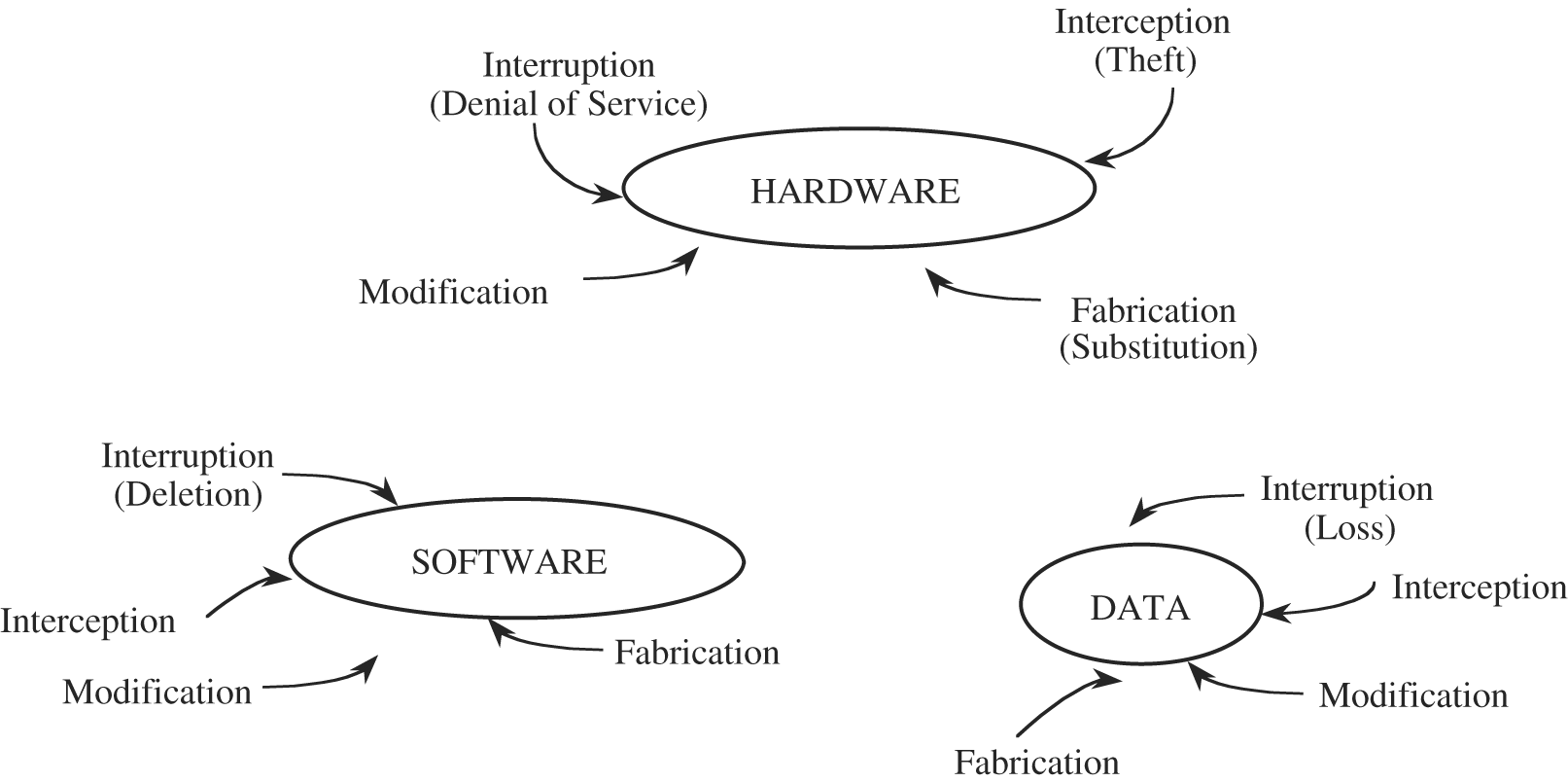 Computer Criminals
Amateurs 
Personal works 
Crackers 
Trying to access computing facilities for which they are not authorized 
The perception that nobody is hurt or even endangered by a little stolen machine time 
Others attack for curiosity, personal gain, or self-satisfaction 
Career Criminals
Methods of Defense
Prevent it, by blocking the attack or closing the vulnerability 
Deter it, by making attack harder if not impossible 
Deflect it, by making another target more attractive 
Mitigate it, by making its impact less severe 
Detect it, either as it happens or some time after the fact 
Recover from its effects
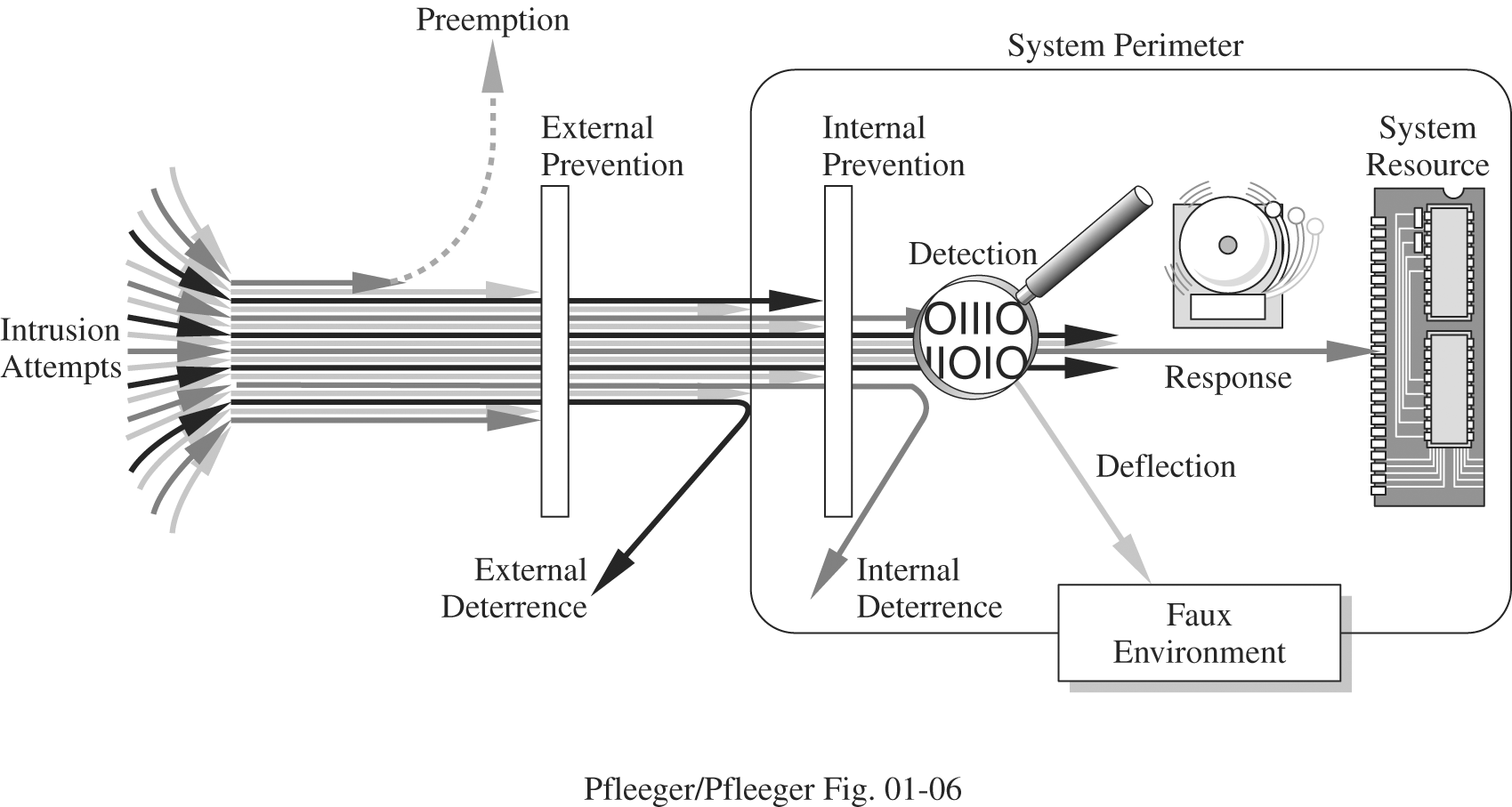 Methods of Defense
Controls 
Encryption 
Hardware Controls 
Hardware/smart card implementations of encryption 
Locks or cables limiting access 
Devices to verify users’ identity 
Firewalls 
Intrusion detection systems 
Software Controls 
Internal program controls, 
OS and Network system controls 
Independent control program (anti virus, passwords etc.) 
Development control 
Policies and Procedures 
Physical Controls
Effectiveness of Controls
Awareness of Problem 
Highlighting Need of security 
Likelihood of Use 
They must be efficient, easy to use, and appropriate 
Overlapping Controls 
Use several different controls, layered defense 
Periodic reviews 
Judging the effectiveness of control is an ongoing task
Others Exposed Assets
Networks 
Network’s lack of physical proximity 
Use of insecure, shared media 
Inability to identify remote users positively 
Access 
Computer time 
Malicious access 
Denial of service to legitimate user 
Key People
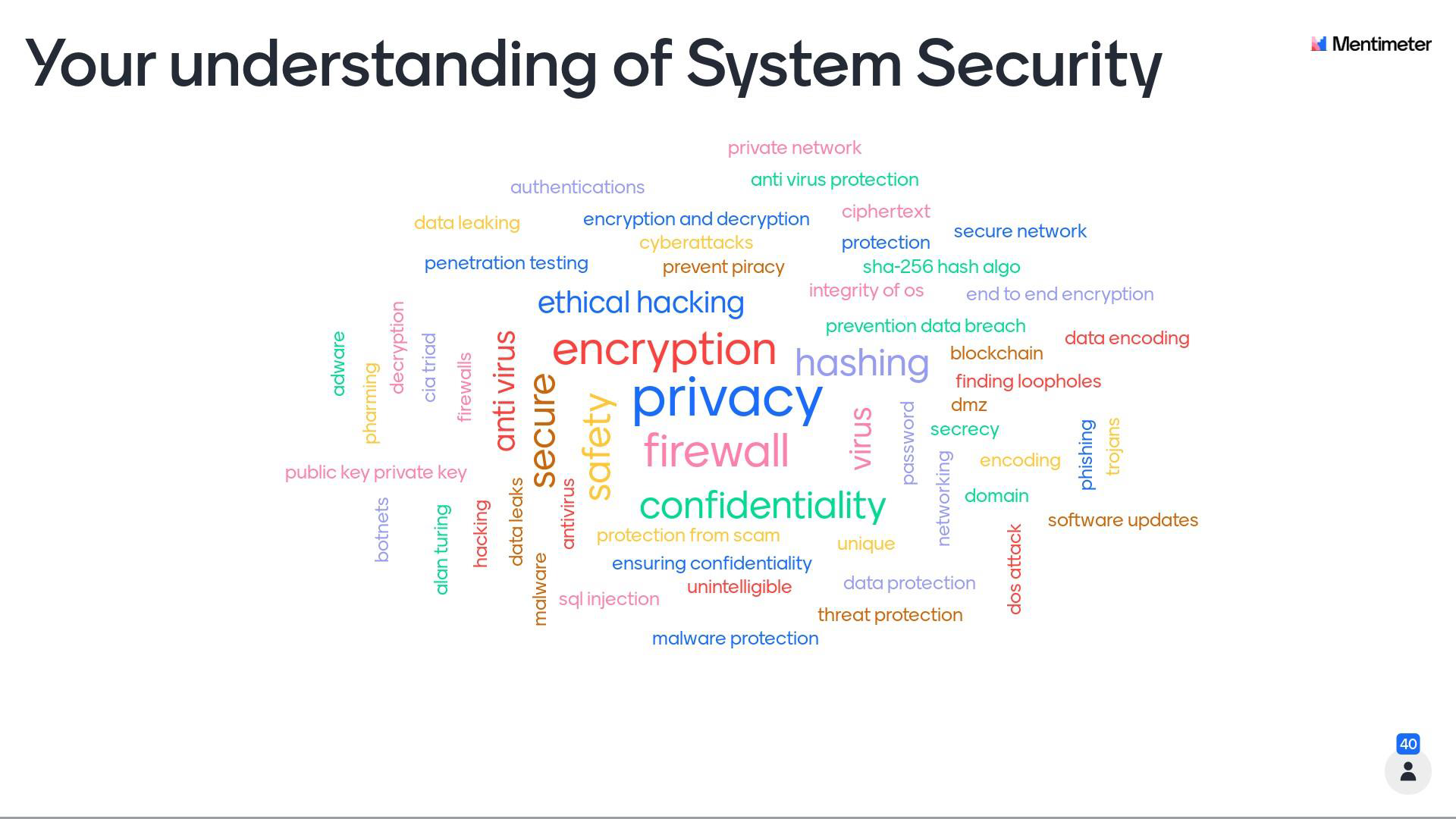 What’s Next?
Encryption overview 
Cryptography in detail
Questions?